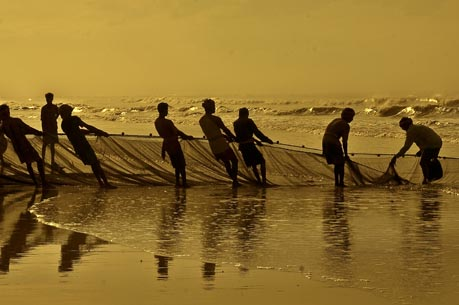 SES/SRM Webinar Presentation 5 
Supporting SECU Investigations
Outline
Overview of SECU 

Scope of Mandate

How Requests are Filed and Handled

Roles of Country Offices

Additional resources and request for feedback
Overview
SECU’s purpose:  Ensure UNDP’s compliance with its social and environmental commitments, to support sustainable and just development 

Not designed to assign blame to any individual
Overview - Continued
SECU performs investigations when it has evidence that UNDP may not be meeting its social and environmental commitments, and local communities or individuals have been - or may be – harmed

Investigations can be triggered by requests from these communities, by the Lead Compliance Officer, or by the Administrator

Housed within the Office of Audit and Investigations

Report findings and recommendations to the UNDP Administrator, who decides how to respond
Scope of Mandate
Investigate project and programme activities supported by funding through UNDP accounts  

NIM and DIM

Full investigations of projects or programmes approved on or after 1 January 2015

Advisory review
How Requests are Filed
SECU’s dedicated online submission form

Email to SECU secuhotline@undp.org 

Telephone – SECU Hotline
If a CO receives a request for compliance review, forward it to OAI/SECU
Relationship to Stakeholder Response Mechanism (SRM)
How SECU Handles Requests
Possible Administrator Responses
Modifications to UNDP approach to Project

Withholding support pending measures for compliance

Stopping disbursements when harm is found and compliance is not possible

No action
Role of UNDP Country Office
Informing local communities about the project and SECU

Supporting SECU investigations
 
Bringing the project into compliance and supporting monitoring of activities
Role of UNDP Country Office – cont’d
Informing local communities about the project and SECU

Make project information available and accessible

Consult communities on project

Provide information about SECU
Role of UNDP Country Office – cont’d
Supporting SECU investigations

Make documents available

Assist UNDP staff in establishing contacts 

Support meetings in the course of SECU field visits
Role of UNDP Country Office – cont’d
Bringing the project into compliance and supporting monitoring of activities
Work with partners to implement measures identified by Administrator
Monitor implementation of measures
Report on progress 
Continue relationship with stakeholders
Learn More
SECU/SRM Public Website: www.undp.org/secu-srm 
SECU-specific Public Website: www.undp.org/secu
SES Toolkit: intranet.undp.org/unit/bpps/DI/SES_Toolkit
SES Public Website: www.undp.org/ses
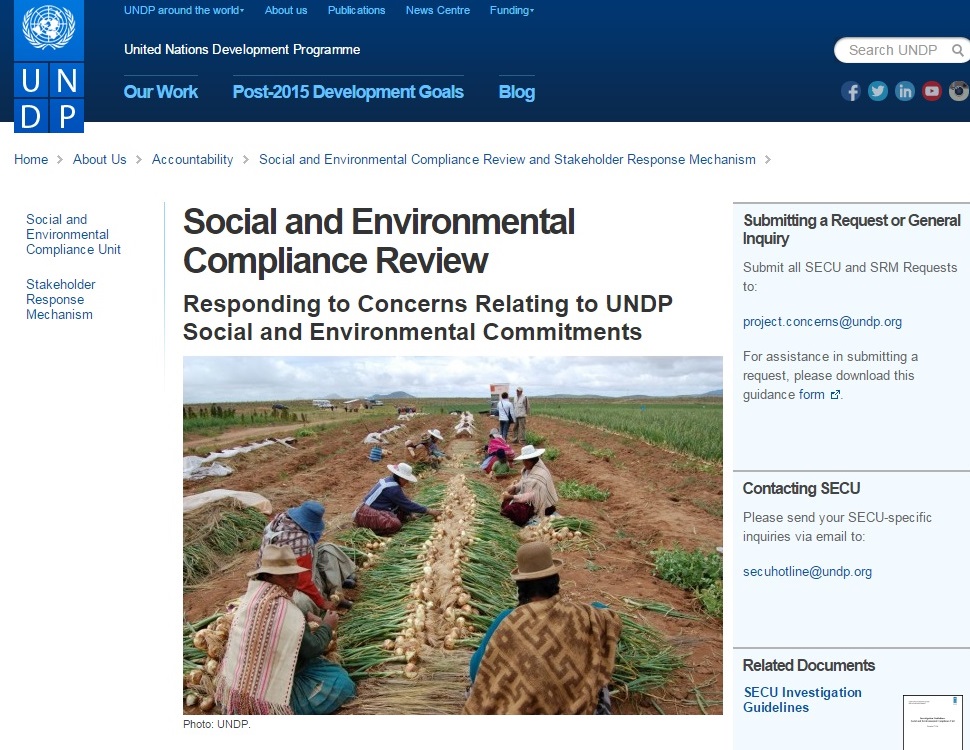